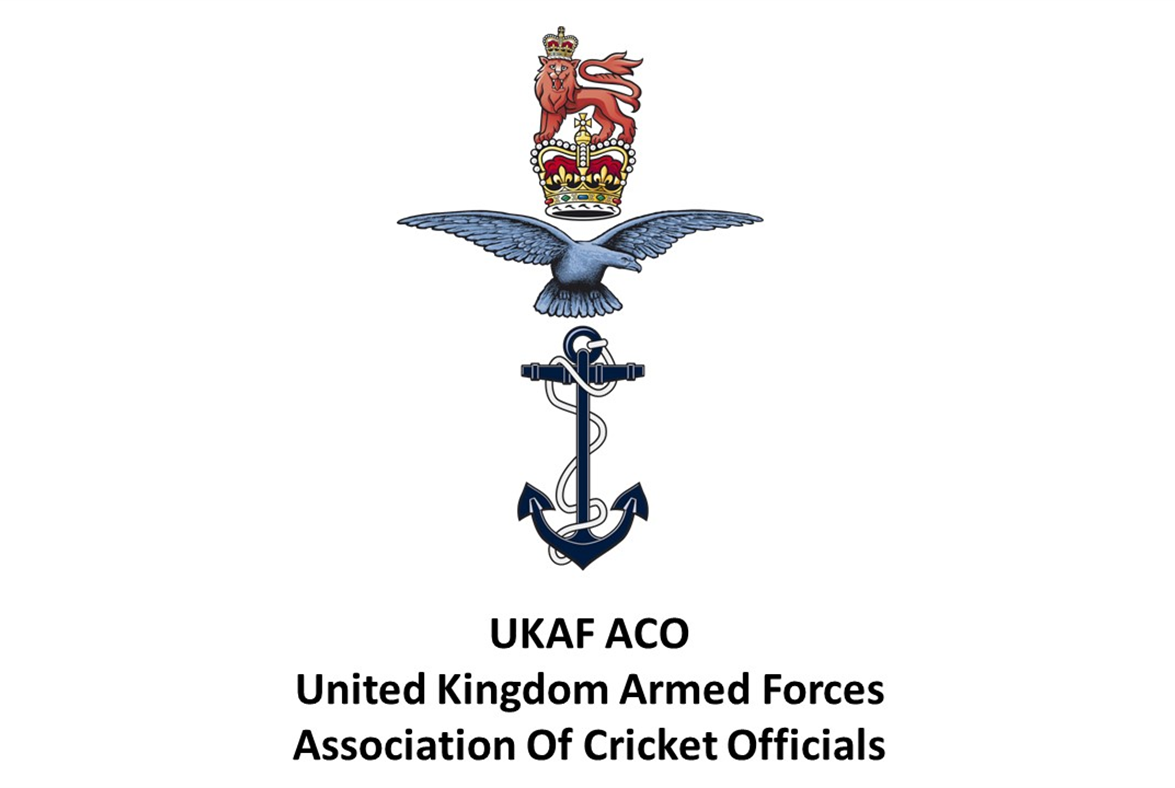 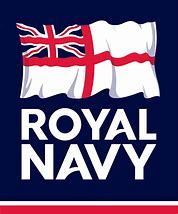 UKAF ACOAGMFri 31st March2023
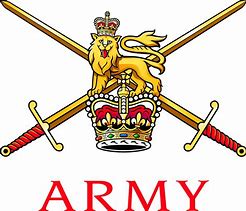 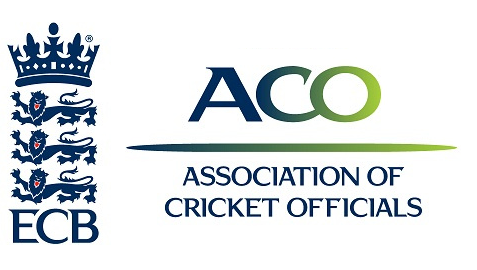 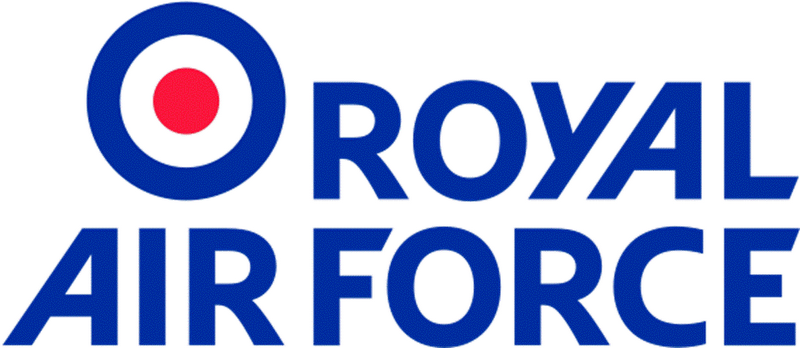 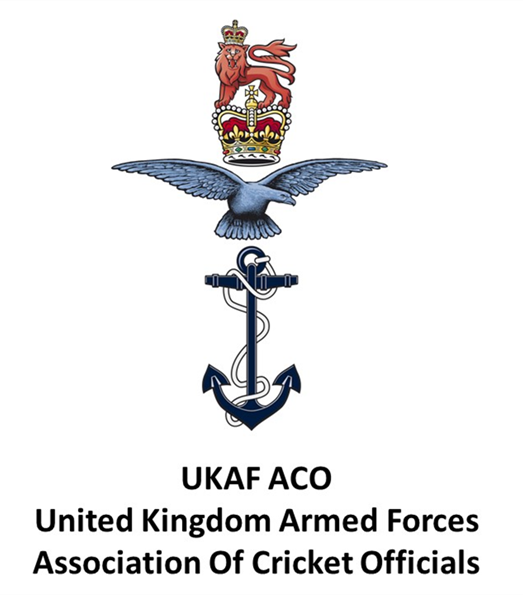 UKAF ACO AGM 2023
DMS Lichfield, Whittington Barracks
Friday 31st March 2023


Members Present: 22
Members Present Virtual: 16
Total: 38

Apologies: 18
UKAF ACOAGM2023
Welcome
UKAF ACO AGM AGENDA

Welcome
Minutes From Last AGM
Matters arising
Committee Updates
New Committee Results
Proposals
Diary Dates
Any Other Business
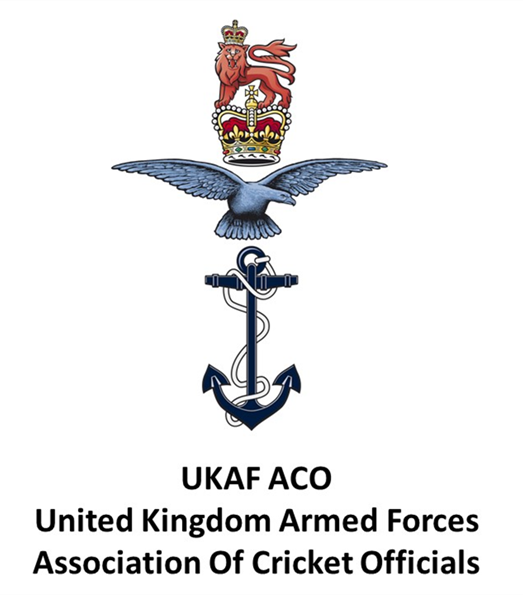 UKAF ACOAGM2023
AGENDA
Meeting Minutes From UKAF ACO AGM 2022

Meeting held at HMS Nelson Portsmouth Naval Base March 27th 2022





Minutes were sent post AGM 2022 and have been shared via email
Any queries please contact the Secretary:
alexrennie1@hotmail.co.uk






Proposed by: Linda Judd
Seconded by: Simon Mellor
Result - Carried

Meeting Minutes need to be voted on: I will require a Proposer and also a seconder – Please raise hands
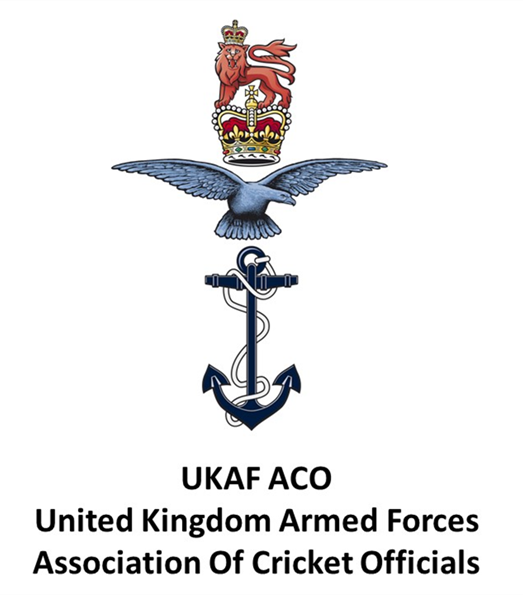 UKAF ACOAGM2023
Meeting Minutes

Vote Results
Chairman’s Season Review
A long and filled season of cricket within UKAF saw an incredibly busy period for UKAF ACO but one with advancement in recruitment, education but a minor step back in current officials’ development that is being addressed off season. Closer links with the NGB are in place and the redesign of how ECB ACO conduct their business will support the relationship further. Another recent law change will be incorporated into 2023 playing regulations and officials are available for pre-season sessions, if required. The 2023 regulations will be distributed to sS in Jan 23 for review and comment.

Captain’s Reports. A crucial part of the development process is Captain’s Reports. I proposed at the UKAFCA AGM that all team captains or managers (from sS through to lowest levels of UKAF cricket) are mandated to complete and return a feedback form on the officials that support their matches. This was agreed and match regulations amended to reflect.

Panels. In line with the difficulties faced in appointing and to maintain the ‘best available officials’ at matches, the criteria for panel selection and membership has been amended. This will see a higher proportion of former serving and civilian members on the panel. While the appointment priority will not change (1-Serving, 2-Former serving, 3-Civilian) and the aim will always be to appoint serving officials wherever possible (in part to reduce costs to teams) this will promote the best officials at the best games.

2022 saw a return to a full season following the reduced previous seasons and a largely successful one for UKAF ACO. The new education delivery has been well received and while development was a concern, UKAF ACO is committed to ensuring advancement in 2023. The UKAF ACO ECM will sit on 13 Dec and propose the UKAF ACO AGM on 15 Mar 23 and a social event on 31 Mar 23.

On a personal note, it has been my honour and privilege to serve an Association and its members that I truly love; UKAF ACO remains vitally close to my heart. As I highlighted in my email to members over the winter, it is time for change and a refresh and it is appropriate this happens now. The new Chair, committee and members will continue to have my full support.
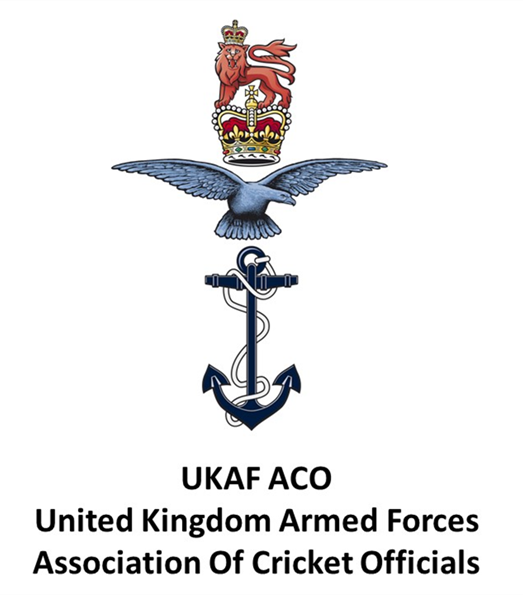 UKAF ACOAGM2023
Chairman’s Season
Review
Secretary Update

As a team (thanks to Dave Young, & Gary Eustace) we have made huge progress this year in tidying up our membership database and making it easier to use, this will allow me to improve our email distribution and hopefully you are all now receiving UKAF ACO emails from either myself or your Single Service Rep. If you still are not getting emails from me then please contact me at alexrennie1@Hotmail.co.uk and I will ensure your details are updated. We will be having a big purge on the membership in the coming months in order to make our ACO more efficient so please expect some emails from myself and your SS reps. Our Whatsapp chat group is always a source a good chat and banter, if you are not a member please send me your mobile number and we will add you. Once in the chat you will never miss any key updates.

Its great to see new members qualifying on their face to face courses again and we welcome you to the ACO, I will send out communications to everyone later welcoming them I must give our training team a huge pat on the back for all of their work embracing ECB ACO’s new training guidelines. Great work.

Having spoken with the chairman subscriptions need to be paid by May 1st. More details are in the finance slide. These need to be paid ASAP by BACS Transfer to the treasurer. Our new chairman will follow up on this is April.

I just want to mention one area that needs work as an ACO and that is responses to emails that require an RSVP or a specific vote action. As an ACO we seem to be poor in this area. This will be helped by the creation of the role of membership secretary, a role that will be crucial in establishing efficient communications.

I would like to personally thank our esteemed Chairman, Christian for his dedication over the last 5 years. There is so much that goes on behind the scenes that the ACO do not see and I can honestly say that the ACO has gone from strength to strength. It has been an honour working with him as his right hand man.

I am really looking forward to this season and hopefully we can get together for our annual dinner at the end of the season. Stay safe everyone and I look forward to a successful UKAF Cricket Season.

Alex Rennie
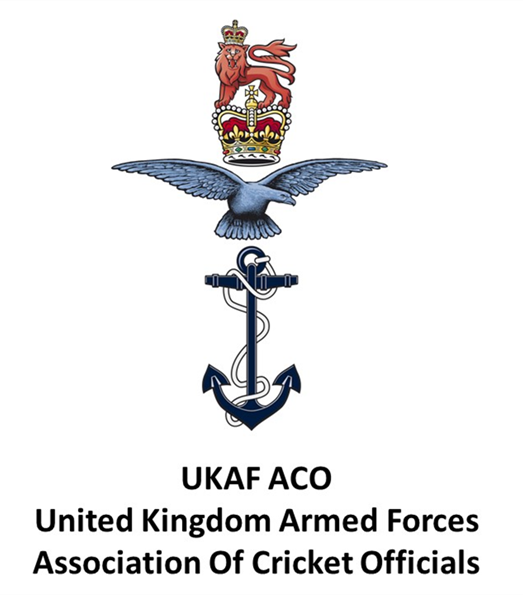 UKAF ACOAGM2023
Secretary Update
Finance Update

Please find a review of the Current UKAF ACO finances. Funds are held in 2 locations. Central held UKAF Fund managed by UKAFCA Secretary & UKAF ACO Membership Fund managed by us. Details are as Follows:

UKAFCA Umpires Fund - £968.01
UKAF ACO Sponsorship (AVON) - £5000.00 (Due in April 2023)

Total Cash Available -  £968.01

Subscriptions

Membership subscriptions will restart this season. Current cost will be £10 per member and need to paid by May 1st at the latest. 







Please make payment via BACS to the following account details:

Sort Code: 30-94-47
Account Number: 00257533
Account Name: RAF Cricket Umpires Association
Please put as Ref: SUBS NAME

Nick Soloman
Treasurer
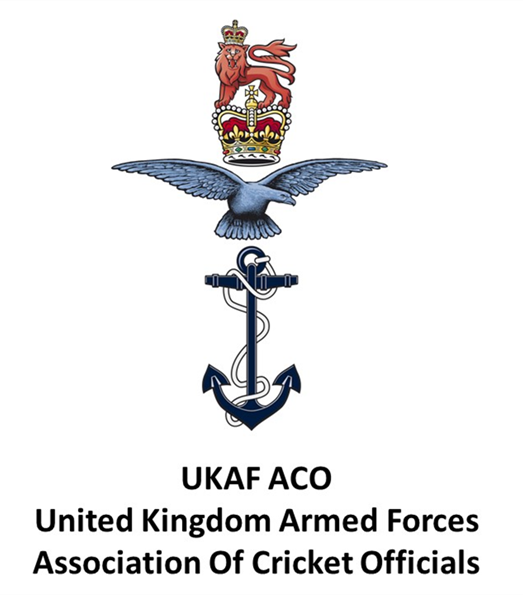 UKAF ACOAGM2023
Finance Update
UKAF ACO Training & Education Report – March 2023

Dear Members,

This is my fifth report to the UKAF ACO and my last for I am standing down as the Head of Training and Education at this AGM although I will be continuing to Tutor to the end of the Stage 2 Course being held at Aldershot between 17 and 21 April.   

The reason for not standing is that I have decided to retire from umpiring due to a back injury I suffered on the field of play last season umpiring a Southern League match. The £2000 of dental work has put my teeth right but the back injury prevents me standing for long periods. I have always believed that to be a creditable and effective tutor you should be umpiring senior cricket matches. 

I am therefore happy to report a successful training year and I would like to believe that UKAF ACO Training & Education is generally in a good place.    However, the future is so “up in the air” that no of us know what the future holds so “close to the chest” does the ECB keep their plans at present.
I have very much enjoyed my time serving on the UKAF ACO Committee latterly as the Head of Training and Education and previously as the Royal Navy representative.   I would like to think that I have helped the integration of the 3 separate services under the UKAF ACO “umbrella” and improved Education and Training.  I would like to thank Christian Nicholson who has been a brilliant Chairman and Simon Mellor who has been a very supportive and able deputy and Ben Hood for all his help and assistance.  I would also like to thank Alex Rennie for all his support and wish everyone the very best for the future. 

The Chairman wants to thank Glenn for his dedication and 

Glenn Duggan
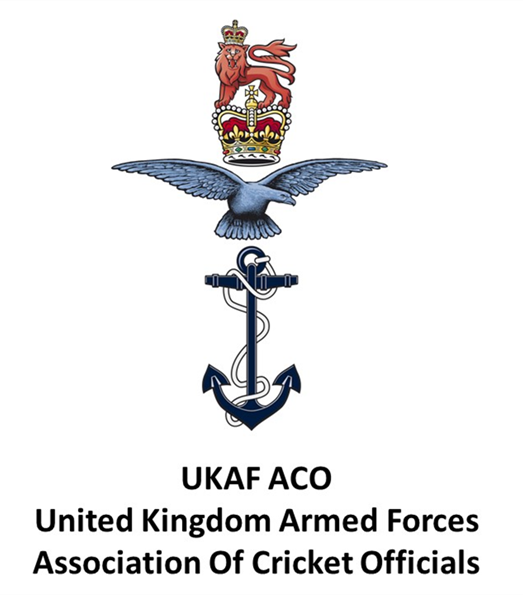 UKAF ACOAGM2023
Education Officer Update
Development Officer Update

Development.

Mentoring will be reinvigorated this season. Anyone wishing to mentor or be mentored please contact me or use the Facebook private members page mentoring scheme.
All newly trained Umpires will be assigned a mentor.
All full panel members will be expected to be mentors.
Similarly, it is hoped to commence Boundary Edge Observations this season. Again, observers will be drawn from the full panel so all full panel mentors are encouraged to attend one of the ECB sponsored Observer Training days – see ECB Website for details.
All captains of military sides to be mandated to complete Umpire feedback form. A new nationwide form will be available on WTU.
Captains of civilian sides playing against military sides will be asked to complete umpire feedback forms on UKAF ACO umpires. The latter should print forms to take to such fixtures.  
A reminder that accreditation pathway is available through UKAF ACO.

SQN LDR (Retired) Rick Saunders

Links:

MCC Laws course (Free) (a pre requisite for the umpires course)
https://laws.lords.org/login/index.php
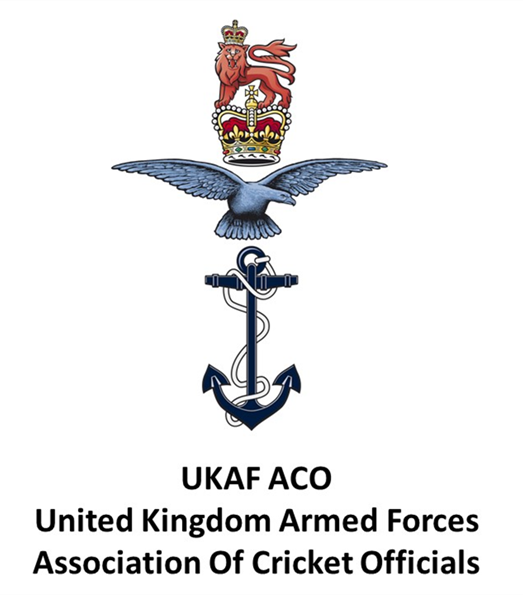 UKAF ACOAGM2023
Development Officer Update
Appointments’ Officer Update

The umpires appointments for the season are about 95% complete. I held off some appointments due to conversations at the AGM to allow availability to be updated. I still have some appointments to do including the Inter Corps in September. My thanks to everyone who has made themselves available throughout the season and for last season as well. It is good to see and  that we have 4/5 newly qualified Serving umpires who are regularly standing for UKAF ACO which has eased the burden somewhat when it comes to finding available personnel to stand in our multitude of fixtures combined with our experienced stalwarts who continue to make themselves available all through the season. My thanks to everyone who has supported me this year and I hope you all have a great season.
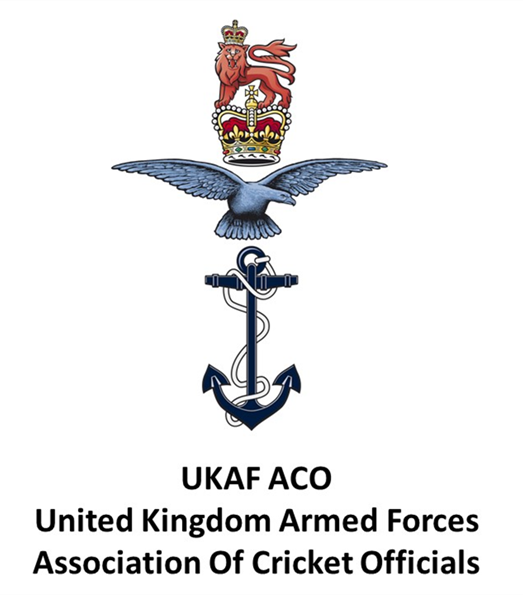 UKAF ACOAGM2023
Scorers Appointments’ Officer Update
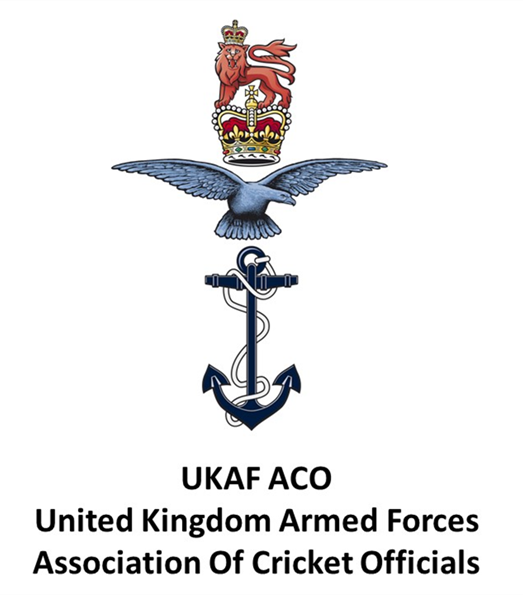 Scorers’ Officer Update

Scorers Tutor
 
A course was held from 26th to 28th October 2022. This was the first combined Umpires and Scorers course. 
 
The first 2 days was classroom based and also included how to use Playcricket and PCS Pro.
The last day scenarios were completed with the umpires so that both teams could see how they interact with each other. This was successful and lessons learnt will be taken forward to the next course which will the last face to face umpires course.
4 x RAF 
2 x Army
1 x Navy 
1 x civilian 
 
Both Mike Cornwell and myself were assessed by Andy Scarlett.
 
The next course will be 19th to 21st April alongside the umpires course at Aldershot Cricket Pavilion.
4 x Navy
2 x Army
 
I am looking at holding another course  in October to be held in Portsmouth. This will be dependent on what changes are being made with the scorers development pathway.
UKAF ACOAGM2023
Scorers Officer Update
Social Media Officer Update

UKAF ACO is heavily engaged in Social Media and we are present on Social Media Platforms. We encourage all members to send pictures and stories to Richard Isaacs our Social Media Officer at richardisaacscricket@yahoo.com so that he can post on our Website. Please use our other sites and post responsibly.

UKAF ACO Website: 
https://ukaf-aco.com
UKAF ACO Twitter Feed: 
https://twitter.com/UKAF_ACO
UKAF ACO Facebook Private Page: https://www.facebook.com/groups/658310641585120/?ref=share
Army Cricket Website (With Link to UKAF Cricket):
https://cricket.armysportcontrolboard.com/
England & Wales Cricket Board (ECB):
https://www.ecb.co.uk/
England & Wales Cricket Board Association Of Cricket Officials (ECB ACO):
https://www.ecb.co.uk/be-involved/officials
Online Scorers Course:
https://booking.ecb.co.uk/c/express/b3ff5124-d7fd-4e6b-acb4-806ca3d33e56
MCC Laws Of Cricket & Training Links:
https://www.lords.org/mcc/the-laws-of-cricket
https://www.lords.org/mcc/about-the-laws-of-cricket (links to training)
https://laws.lords.org/login/index.php (you will require an MCC account for this)
Berkshire Cricket Officials Association Training Link: (BCOA) (thanks to John Golding)
http://www.berkscoa.co.uk/courses.html
WhatsApp: To join our WhatsApp group please email your mobile number to the Chairman, Secretary or Linda Judd and we will add you.
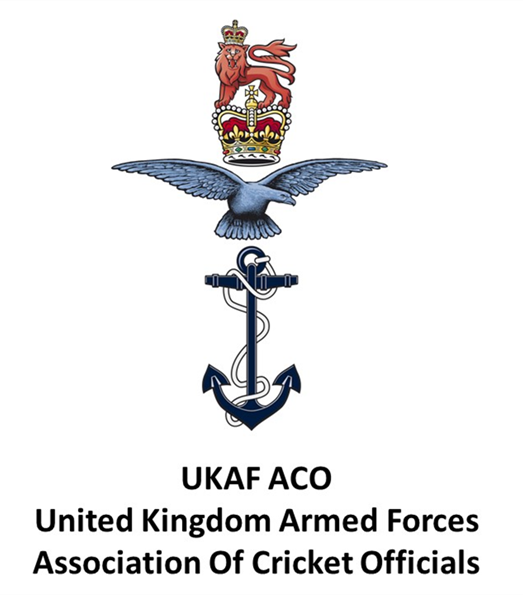 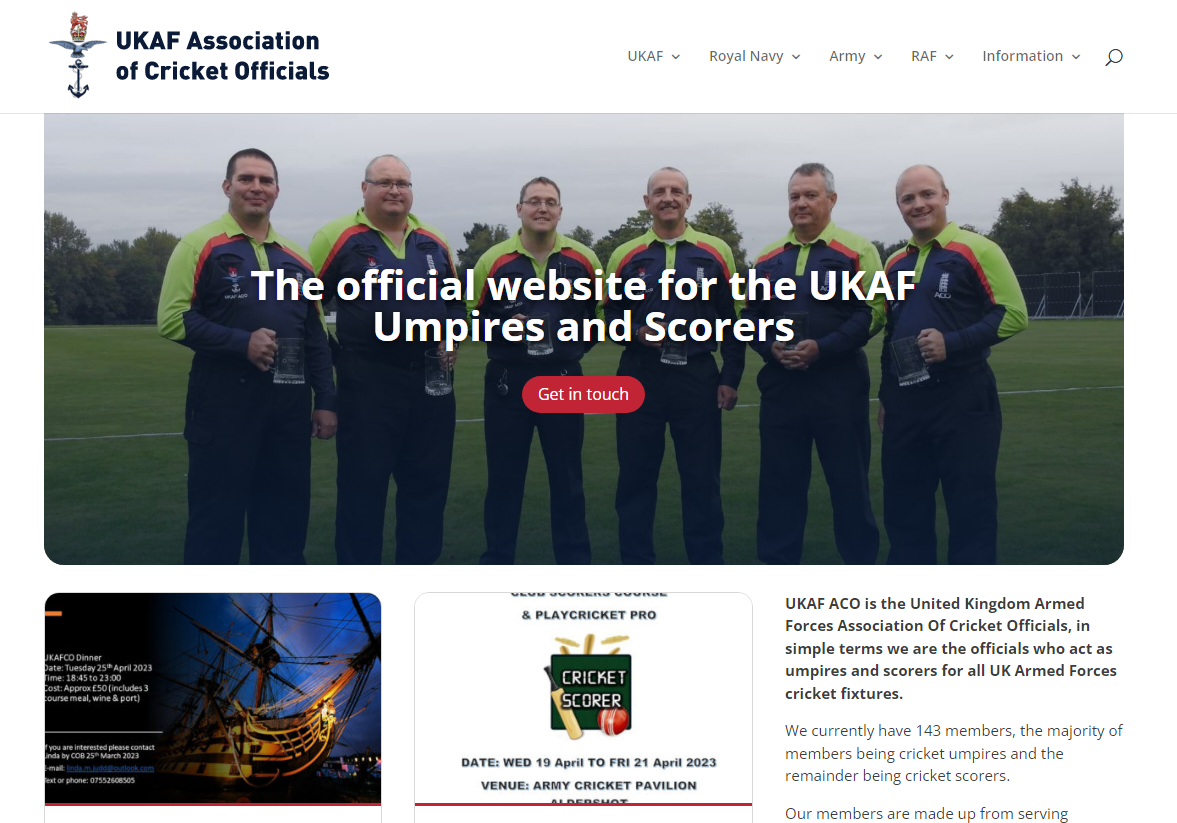 UKAF ACOAGM2023
Social Media Officer Update
Clothing Officer Update

Hi Everyone, Our last clothing order was placed 2 years ago and we have now exhausted that stock. A new order will be placed in a few weeks once we have received our sponsorship money from AVON. We will continue to use Serious Cricket as our main kit supplier.

We have updated the range and our white shirt - UKAF ACO SC ELITE CRICKET MATCH SHIRT MAROON now is available in Short and Long Sleeve options.
Serious Cricket is a lot cheaper than Duncan Fearnley and we also receive cashback
For the ACO each year on clothing purchased.

We will also use DF Clothing from the ECB ACO shop to support our Panel 
Umpires. This clothing is UKAF ACO branded and can only be ordered by
The ACO in bulk. You can not buy this direct from the ECB ACO Shop.
We get a discounted rate on these bulk purchases. UKAF ACO will submit 1
Bulk order in April. More details to follow.

We also have UKAF ACO Branded equipment with MNH Umpires

For ALL NEW Army Umpires just a reminder that you can get a grant of
£150 from Army Cricket for initial clothing and equipment. This is bought
By you as an individual and then claimed back using a UKAF ACO Claim.

Please use the following websites to order from:
UKAF ACO Serious Sports Shop:
https://seriouscricket.co.uk/teamwear/stores/ukaf-aco
ECB ACO Shop: 
https://www.ecbacoshop.co.uk/
MNH Umpire – UKAF ACO:
UKAF ACO – MNH Cricket Umpires
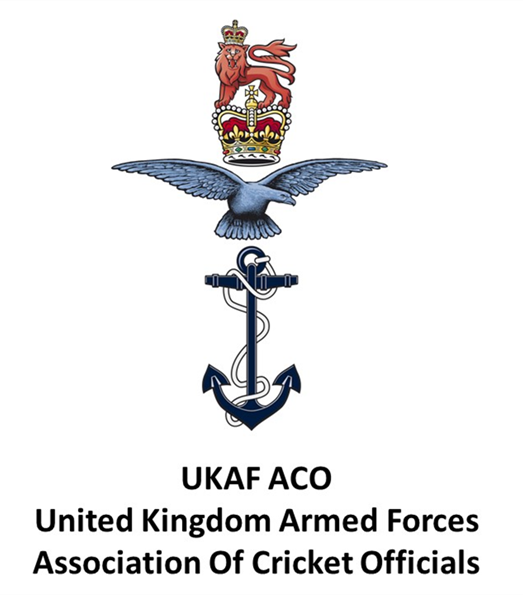 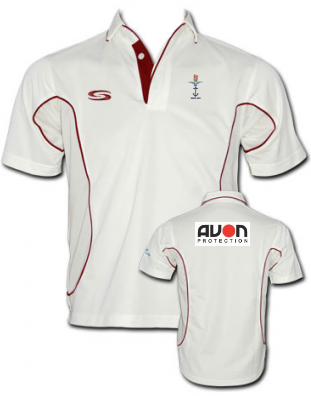 UKAF ACOAGM2023
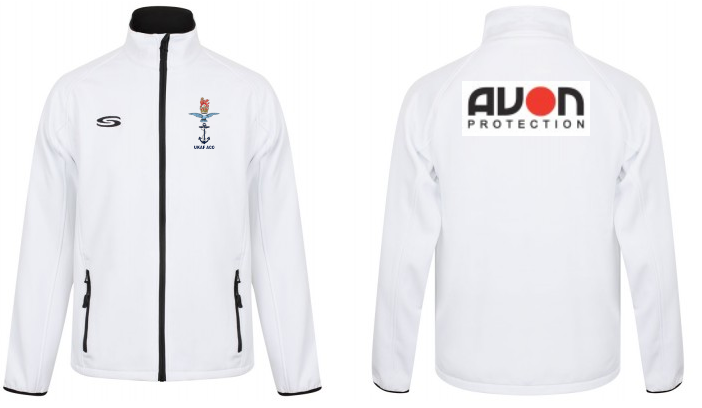 Clothing Officer Update
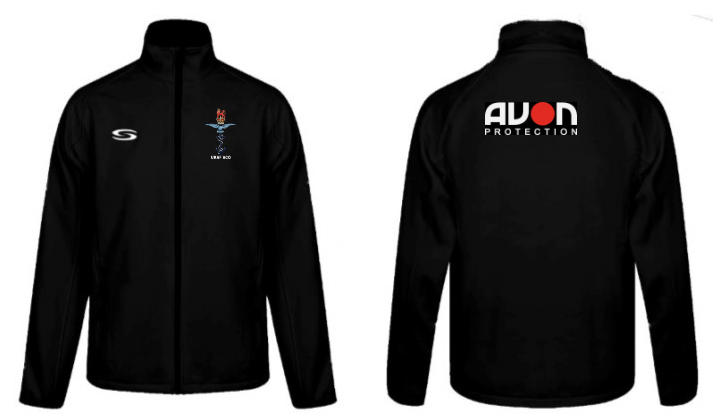 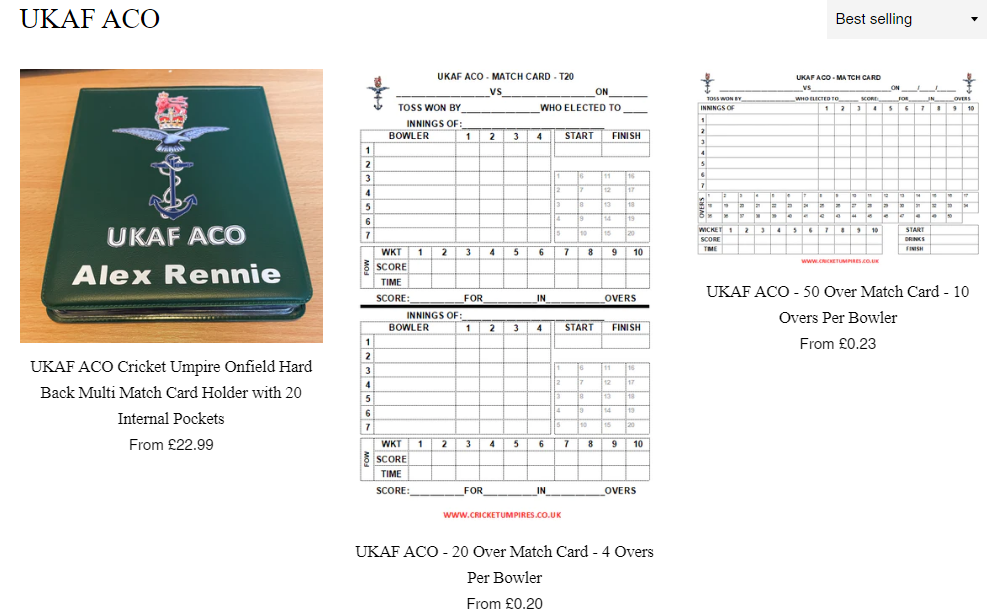 Social Member Update
 
Dinners were arranged for the officials after all the inter-services in the various venues. They were well attended by the officials.
 
A poor response for dinner on HMS Victory but it will be going ahead on 25th April 2023. 17 members are attending.
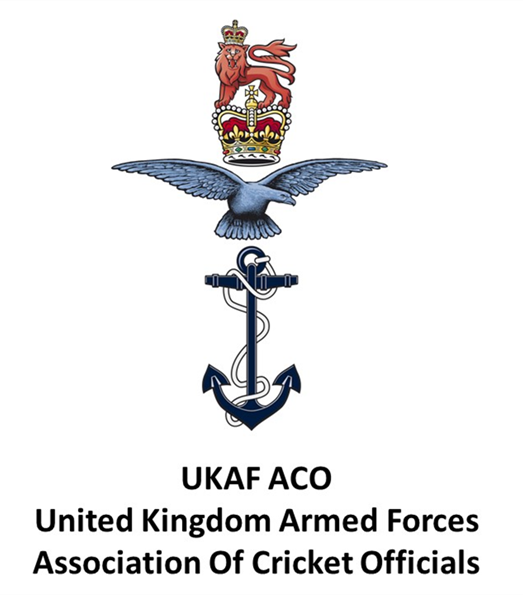 UKAF ACOAGM2023
Social Member Update
Welfare Officer Update

The number of members asking for checks to be done remains small. I still do not have access to initiate checks and am grateful to Martin Gentle who has always done this promptly. Members are still encouraged to do this via their home County as this is the preferred option.
Individual Club Welfare Officers have been allowed to carry out DBS checks since 12 April, as face to face interviews can be carried out. Video link checks are no longer allowed. Please remember to sign up for the annual update when your application is processed.

The rule change before you tonight is at the behest of the ECB who asked for the role of Club Welfare Officer to be changed to Club Safeguarding Officer by 31 March 2021.



The Sport Safety Management Plan for 2023 has been updated and signed off by Army Cricket.
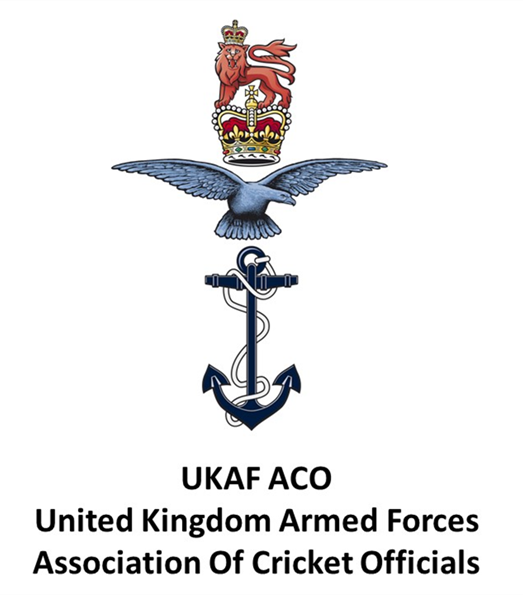 UKAF ACOAGM2023
Club Safeguarding Officer Update
Navy Season Review

No Update provide

New Navy Rep being sourced
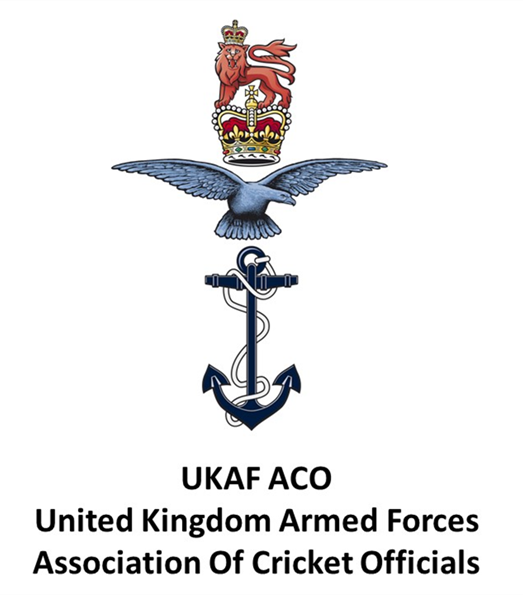 UKAF ACOAGM2023
Navy Member Update
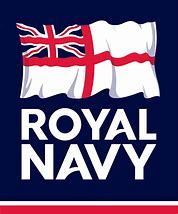 Army Season Review


Thank you to all Army Officials who have supported the ACO this season. In the Army Cricket association there have been several changes:

New Chairman – Brigadier Matt Cansdale
New Secretary – Major Frank Greenwood

There has also been changes to the Power Cup, Division 2 has now been made more competitive after promotion of the RAC and Infantry to Division 1 last season. The AGC now have a 2nd team and the Brigade Of Gurkhas are now in Division 2.

Last Season the training team trained 7 new Army Umpires and I have been in touch to hopefully get them standing this season

Work continues to tidy up the Army Umpires list to make sure they are current and up to date.




WO2 Sarvjit Singh MBE
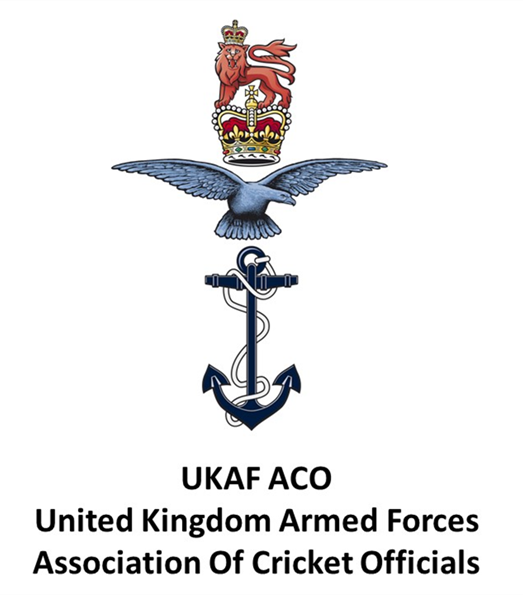 UKAF ACOAGM2023
Army Member Update
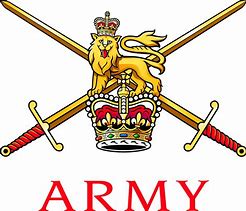 No Update provide

New RAF Rep being sourced
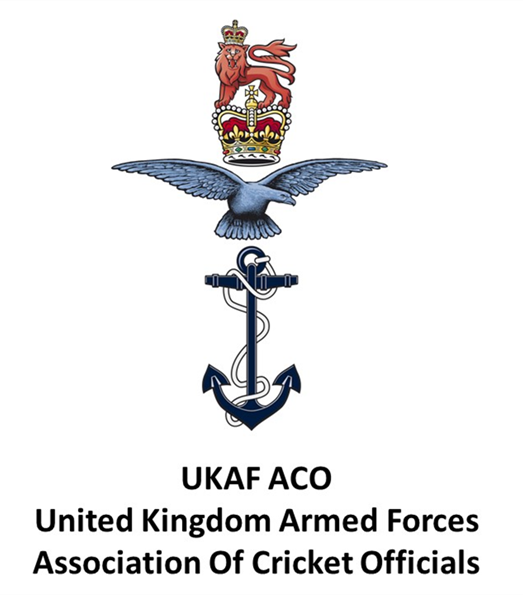 UKAF ACOAGM2023
RAF Member Update
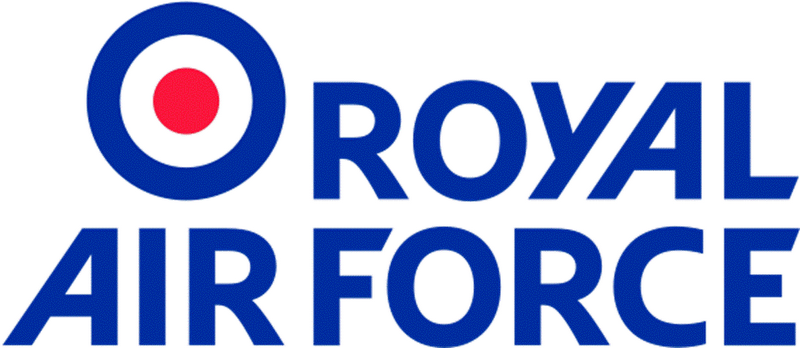 Civilian Member Updates

I took on this role last year after George sadly resigned for personal reasons and recognised through my Deputy Appointers role that over 50% of the UKAF ACO membership are Veterans, or Civilian, so it is important to ensure their views and aspirations are equally represented with those of their Service colleagues.

Most of us I think understand the military core values that drive the associations Constitution to ensure all three services are pivotal in supporting the number of appointments we see UKAF ACO need to support each year. This being the case, focus must always be on growing these numbers within the services themselves. However, we all recognise the growing pressures our forces are undergoing at this time and that’s where we are well placed to share the load as to speak.

To this end, the majority of 2022 appointments were filled by non service officials, but with recent ECB ACO initiatives to improve Training, Education and Umpires Pathway, combined with Rick Saunders taking over the UKAF ACO Performance role the future looks bright for UKAF ACO and I look forward to representing and supporting Veterans and Civilian members going forward.

Dave Young
Email: young.1s@ntlworld.com
Mob: 07941521020
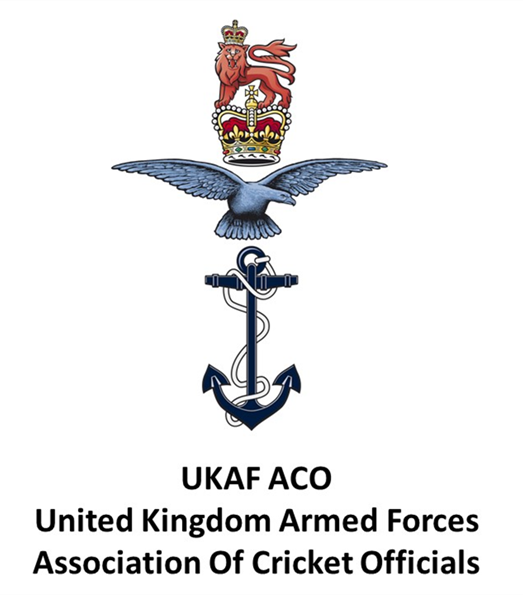 UKAF ACOAGM2023
Civilian Member
Updates
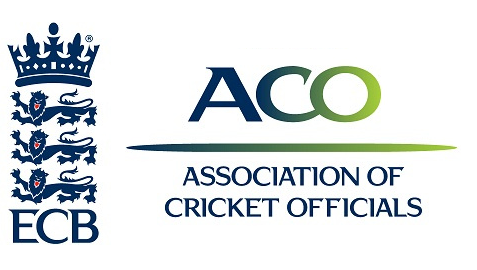 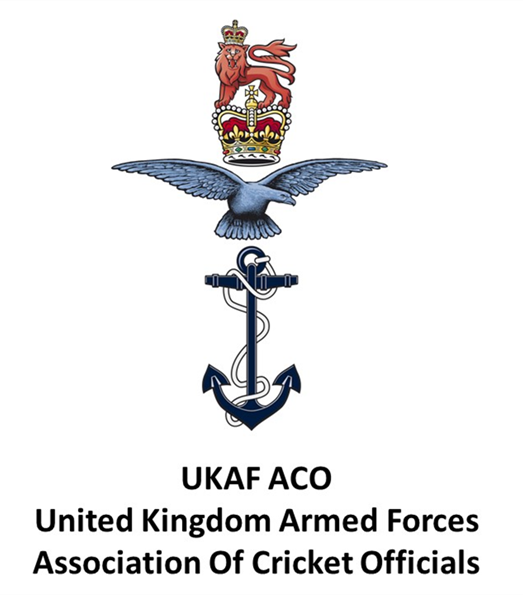 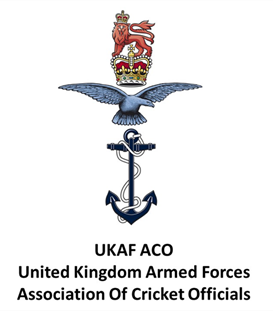 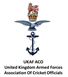 UKAF ACO EXECUTIVE COMMITTEE
UKAF ACOAGM2023
UKAF ACO 
Executive Committee
Vote Results
PROPOSALS

Propose that Ray Holyer is invited to become a Life Member of UKAF ACO
Proposed by: Christian Nicholson
Seconded by: Alex Rennie
Result: Carried

Propose that Glenn Duggan is invited to become a Life Member of UKAF ACO
Proposed by: Alex Rennie
Seconded by: 
Result: Carried
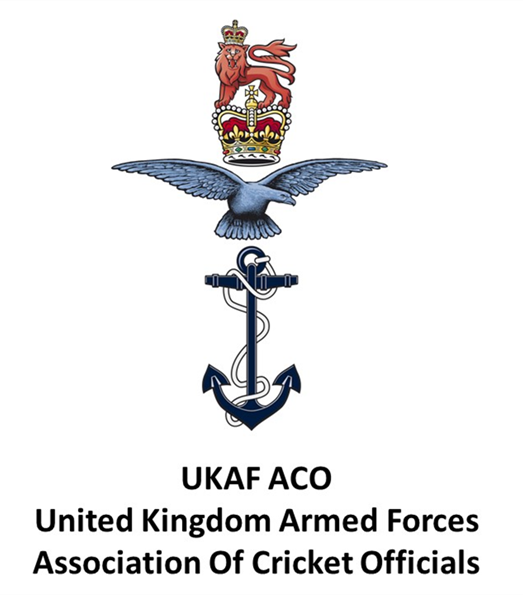 UKAF ACOAGM2023
Item 17
Proposals
Diary Dates


April 19th: UKAFCA Reception 
April 25th: UKAF ACO HMS Victory Dinner
May 5th: Mens Inter Services T20 Match 1 RN v RAF (Portsmouth)
May 10th: Mens Inter Services T20 Match 2 & Final – Lords
May 18th: Mens Development IST20 – Aldershot 
June 8th: Ladies Inter Services T20 – Arundel
July 11th – 13th: Ladies IS40 Festival – Vine Lane
August 1st – 3rd: Mens IS50 Festival – Portsmouth

Army Competitions
Power Cup Rounds – 30th May – 5th July
Power Cup Final – 18th July
Inter Corps T20 – 5th – 7th September
Army Cup Final – 13th September
Army Cup Plate Final – 13th September

Overseas Tours – Require Umpire Support
17th – 31st August: Army Ladies (Barbados)
Q4 – RAF Tour of Australia TBC 
Stragglers Of Asisa –India (requested UKAF ACO support)
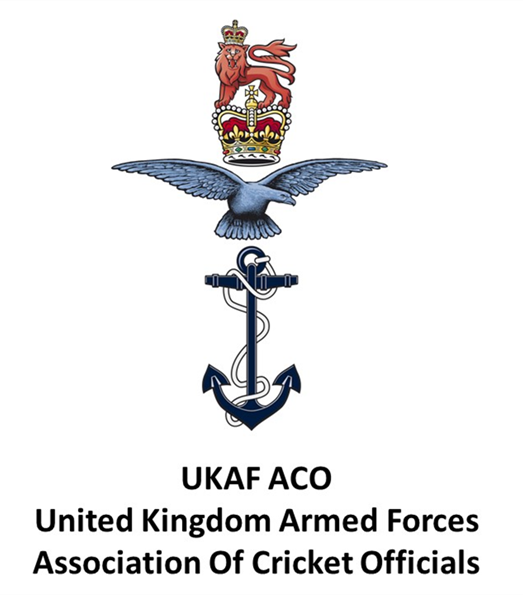 UKAF ACOAGM2023
Item 17
Diary Dates
Any Other Business

Will there be any new purchases of UKAF ACO Clothing? – To be updated by new clothing member once elected

Award of Single Service and UKAF Colours? – Chairman outgoing and incoming will take this on.

Pitch reports to be conducted on every military pitch. Forms will be on WTU (IneX) and the UKAF ACO Website.

UKAF ACO Awards
Ned Kelly Award for Developing Umpire – Chris Blood
The Miller Annual Award for Services To UKAF ACO – Gary Eustace

The ACO would like to say a huge thank you to Dave Young for his work on membership tidy and updates


Meeting Closed At: 1603
Members Present: 38
Signed by Secretary: Alex Rennie (Electronically)
Signed by Chairman: Christian Nicholson (Electronically)
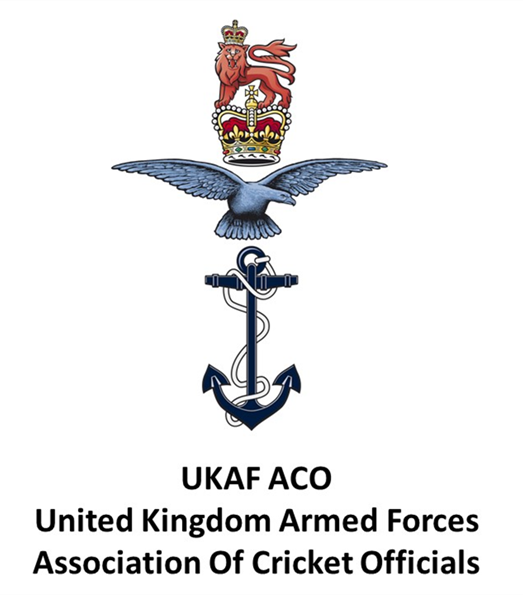 UKAF ACOAGM2023
Item 18
Any Other Business